PREFEITURA MUNICIPAL DE CAMPINAS
SECRETARIA  MUNICIPAL DE CIDADANIA, ASSISTÊNCIA E INCLUSÃO SOCIAL
COORDENADORIA SETORIAL DE AVALIAÇÃO E CONTROLE - CSAC
SEMINÁRIO PRÓ – CONVIVÊNCIA FAMILIAR E COMUNITÁRIA
08 e 09 de Setembro de 2010
COORDENADORIA SETORIAL DE AVALIAÇÃO E CONTROLE
 CSAC
Objetivo Geral
Monitorar e avaliar os Programas, Projetos e Serviços da Rede Socioassistencial - ONGs e OGs - de acordo com a PNAS, SUAS, PMAS e Tipificação Nacional dos serviços socioassistenciais

Realizar gestão integrada com o DOAS

Articulação com CSCPC

Subsidiar a SMCAIS e Conselhos Municipais quanto ao aprimoramento da Política Municipal de Assistência Social
METODOLOGIA DE TRABALHO
MONITORAMENTO COLETIVO  OG’s e ONG’S           
MONITORAMENTO INDIVIDUAL / SISTEMÁTICO
REVISÃO METODOLÓGICA
PROCESSO DE CO-FINANCIAMENTO
DIAGNÓSTICO
REUNIÕES
AÇÕES INTEGRADAS
CONTEUDO DO INSTRUMENTAL preenchimento via web
Cadastro Institucional 

 Execução de metas co-financiadas e realizadas

 Quadro de RH

 Reuniões de gestão institucional e técnica

 Perfil da população atendida

 Metodologia utilizada: ações realizadas diretamente com os                                                         usuários e com o grupo familiar no território

  Avaliação de resultados obtidos
REORDENAMENTO DOS SERVIÇOS DE ACOLHIMENTO PARA CRIANÇAS E ADOLESCENTES
Reordenamento: Diretriz do PNCFC

Descompasso existente entre a legislação e a realidade dos serviços de acolhimento para crianças e adolescentes

Grandes desafio:  reordenar os serviços de acolhimento e romper com práticas incompatíveis com os marcos regulatórios vigentes

Conhecer a realidade para implantar os novos paradigmas que trazem o reordenamento

Fonte dos dados apresentados PMC/SMCAIS/CSAC
PROGRAMA DE ACOLHIMENTO INSTITUCIONAL E FAMILIAR PARA CRIANÇAS E ADOLESCENTES
Rede socioassistencial formada por 20 unidades executoras totalizando 504 metas, nas seguintes modalidades:
Abrigo  ( 6 unidades ONG’s e 1 OG)
Abrigo especializado ( 2 unidades ONG’s)
Família acolhedora ( 1 unidade ONG e 1 OG)
Casa de Passagem ( 1 unidades ONG)
Pernoite Protegido ( 1 unidade ONG)
Republica ( 2 unidades ONG’s)
Casa Lar ( 5 unidades ONG’s)
REDE DE ACOLHIMENTO INSTITUCIONAL FAMILIAR DE CRIANÇAS E ADOLESCENTES
MODALIDADE ABRIGO

LAR DA CRIANÇA FELIZ - 60 
CIDADE DOS MENINOS  -112 
CIDADE DAS MENINAS   - 86 
AEDHA - CONVÍVIO I  - 25 
AEDHA - CONVÍVIO II  - 25 
UAI - CORSINI  - 20  
CMPCA – 25

     TOTAL : 353 METAS
Número de atendidos no período de janeiro a junho/2010
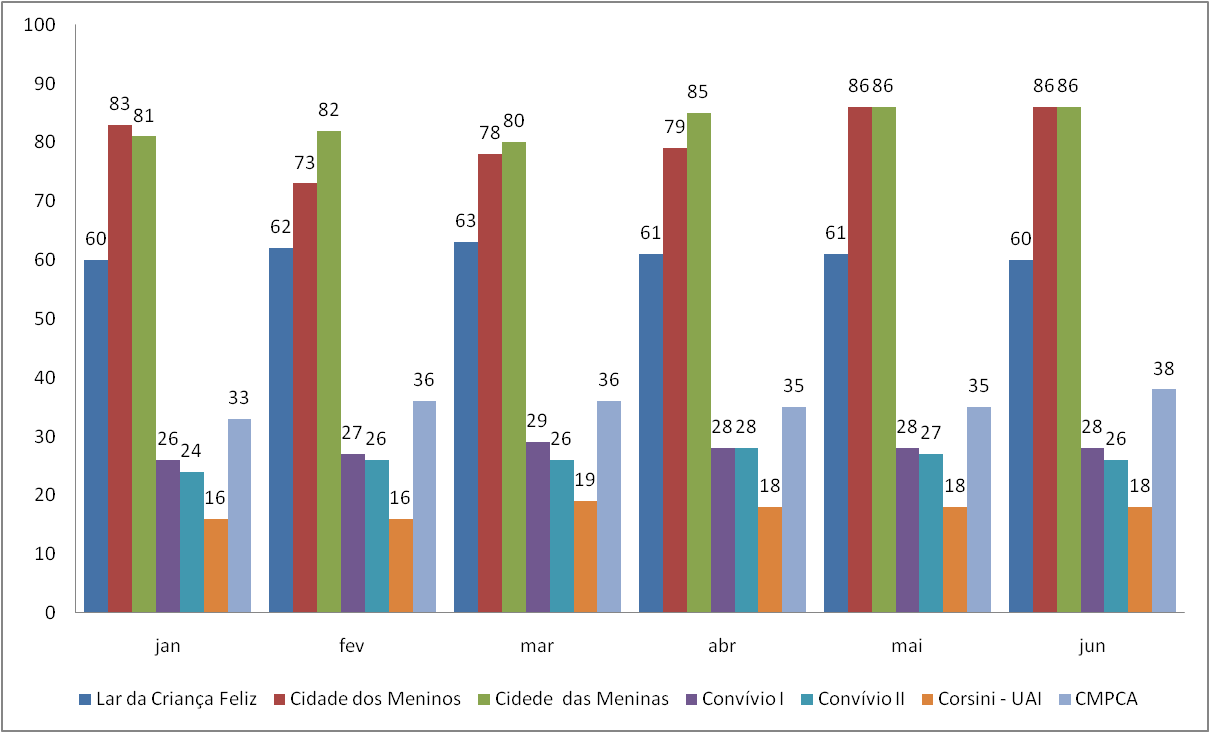 Número das crianças/adolescentes acolhidos em 2010
Número de crianças e adolescentes por sexo, junho 2010
Tempo de permanência da criança/adolescente no serviço quando  do desligamento, janeiro a junho/2010
Faixa etária dos acolhidos, junho/2010
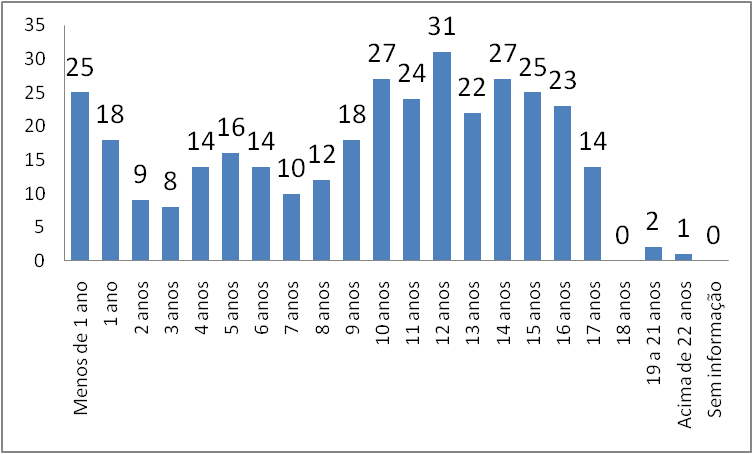 Tempo de acolhimento das crianças e adolescentes, junho/2010
Número de acolhidos com poder familiar liminarmente destituído e com poder familiar  destituído, junho/2010
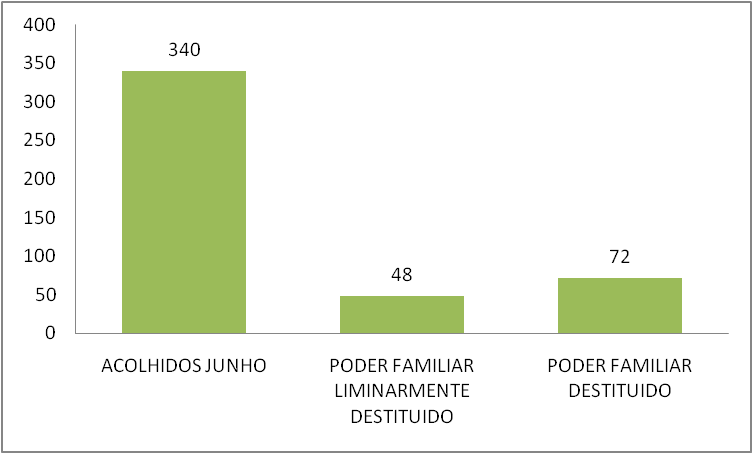 Motivo dos desligamentos janeiro a junho/2010
Grupo de irmãos com poder familiar liminarmente destituído e com poder familiar destituído, junho/2010
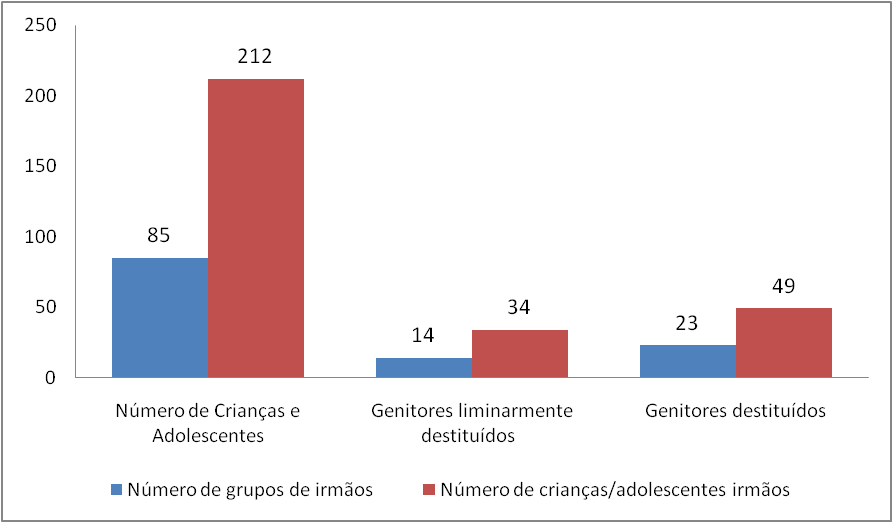 REDE DE ACOLHIMENTO INSTITUCIONAL FAMILIAR DE CRIANÇAS E ADOLESCENTES
MODALIDADE ABRIGO ESPECIALIZADO

ABRIGO ESPECIALIZADO MENINAS  - APOT  - 10 

ABRIGO ESPECIALIZADO MENINOS  - APOT  - 14   
        
TOTAL : 24 METAS
Número de atendidos no período de janeiro a junho/2010
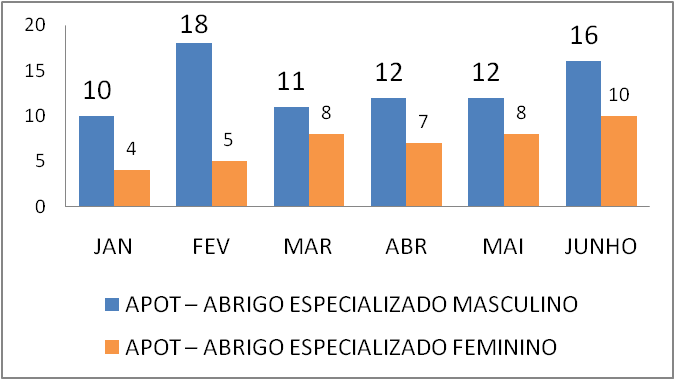 Motivo dos desligamentos dos 2 abrigos especializados, janeiro a junho/2010
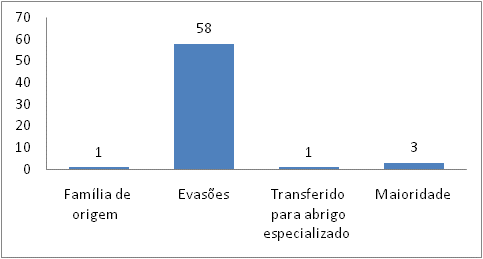 Tempo de permanência dos adolescentes no serviço quando  do desligamento, janeiro a junho/2010
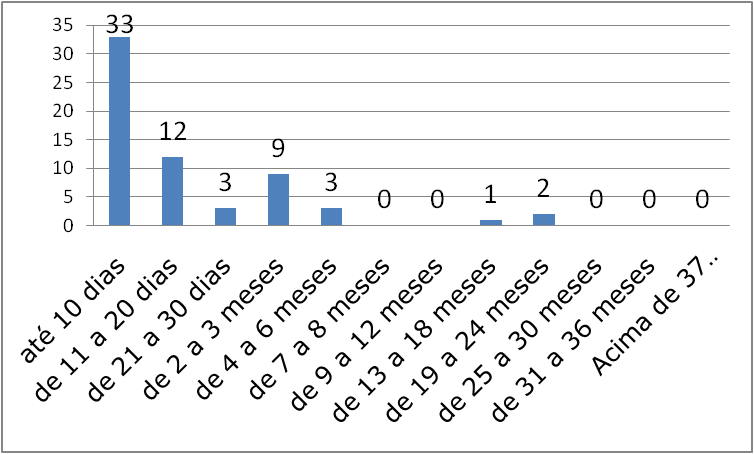 Tempo de acolhimento dos adolescentes do abrigo especializado masculino, junho/2010
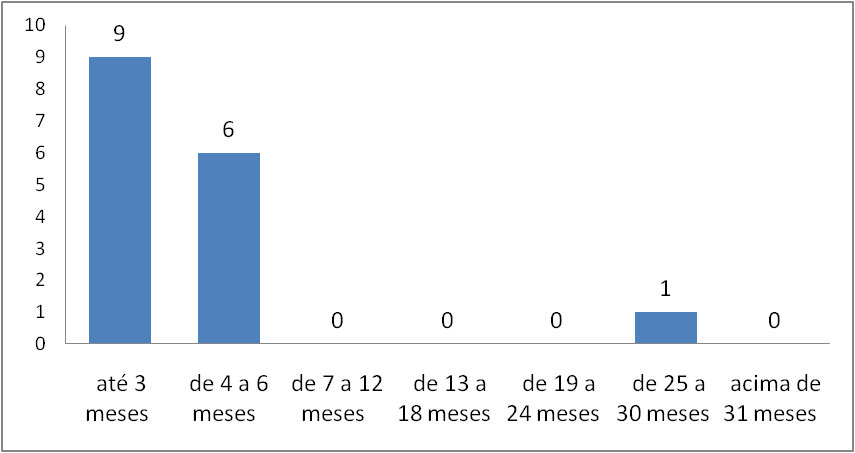 Tempo de acolhimento das adolescentes do abrigo especializado feminino, junho/2010
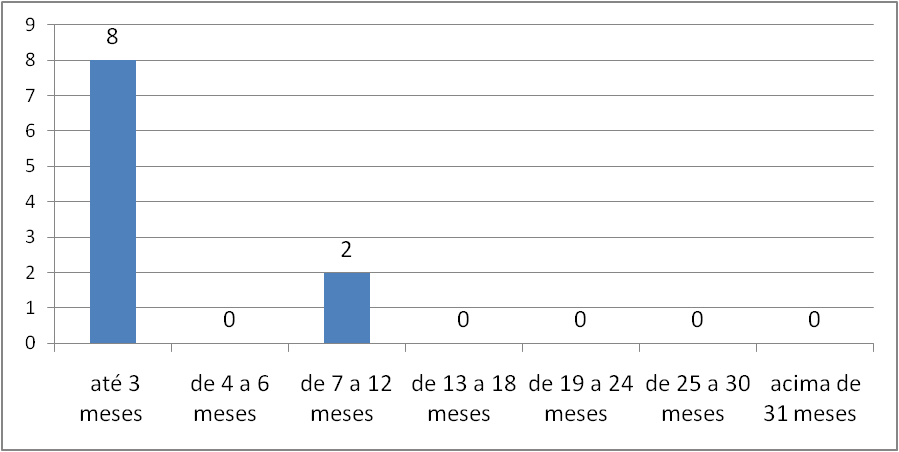 REDE DE ACOLHIMENTO INSTITUCIONAL FAMILIAR DE CRIANÇAS E ADOLESCENTES
MODALIDADE  PERNOITE PROTEGIDO

PERNOITE PROTEGIDO -APOT  


TOTAL : 15 METAS DIÁRIAS
Número de crianças/adolescentes atendidos no pernoite, janeiro a junho/2010
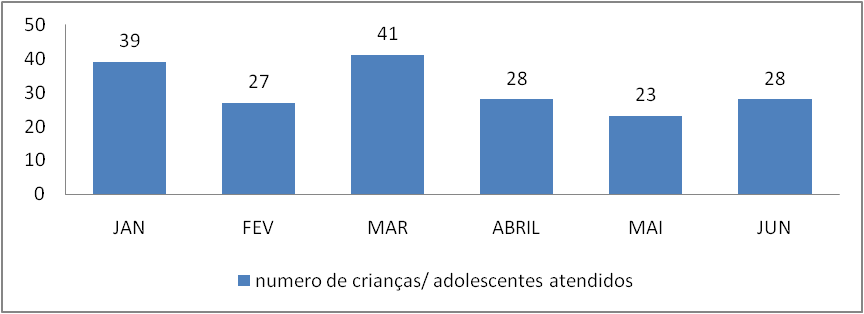 Número de atendimentos por período/sexo, junho/2010
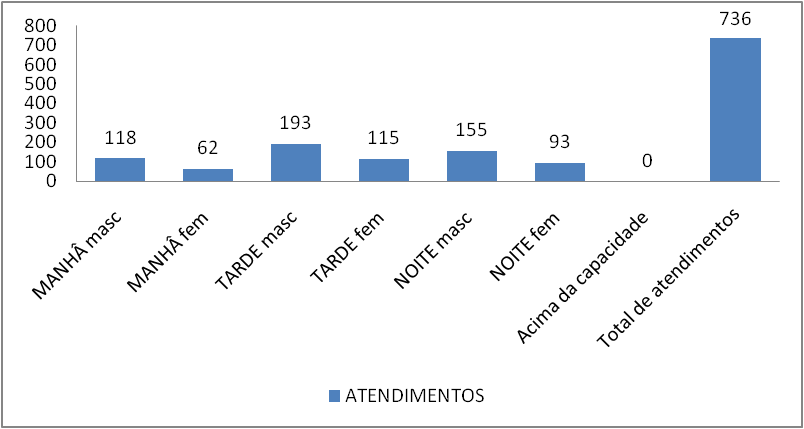 Motivo dos desligamentos, janeiro a junho/2010
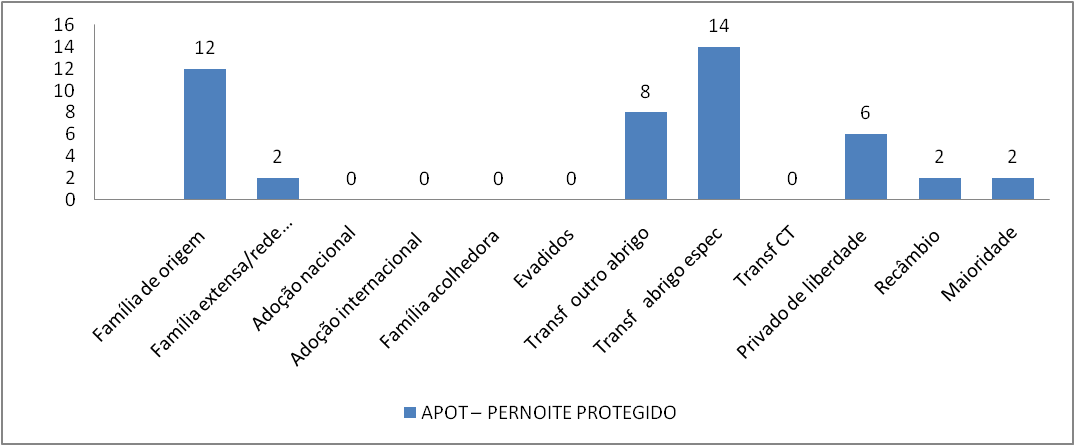 Número de adolescentes acolhidos por faixa etária/sexo , junho/2010
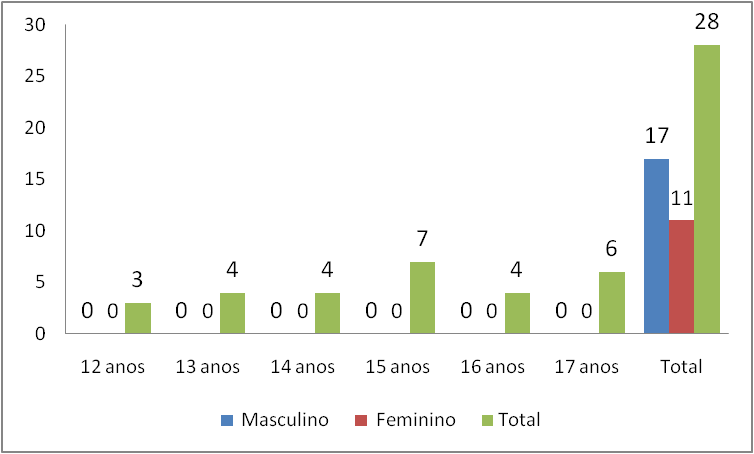 Tempo de permanência da criança/adolescente no serviço quando do seu desligamento, janeiro a junho 2010
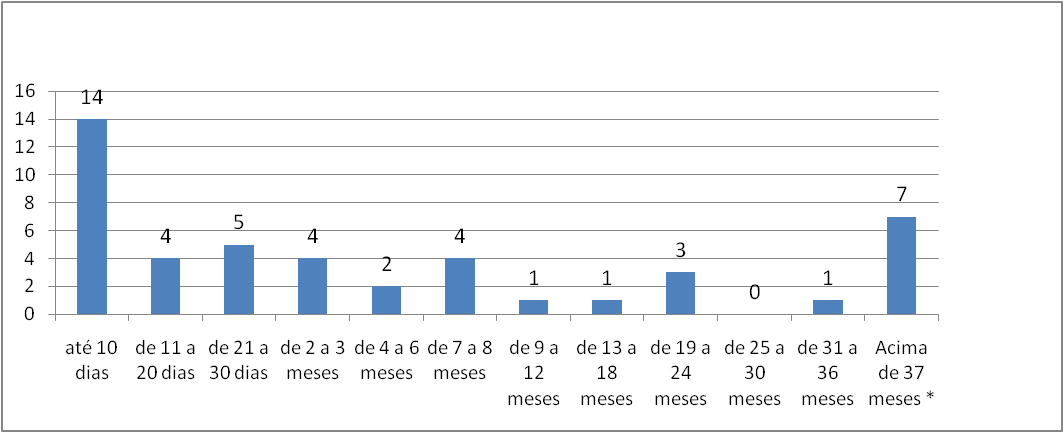 REDE DE ACOLHIMENTO INSTITUCIONAL FAMILIAR DE CRIANÇAS E ADOLESCENTES
MODALIDADE REPÚBLICA

REPÚBLICA MASCULINA  - 10 

REPÚBLICA FEMININA - 10   
     
TOTAL : 20 METAS
Número de adolescentes atendidos nas repúblicas, janeiro a junho/2010
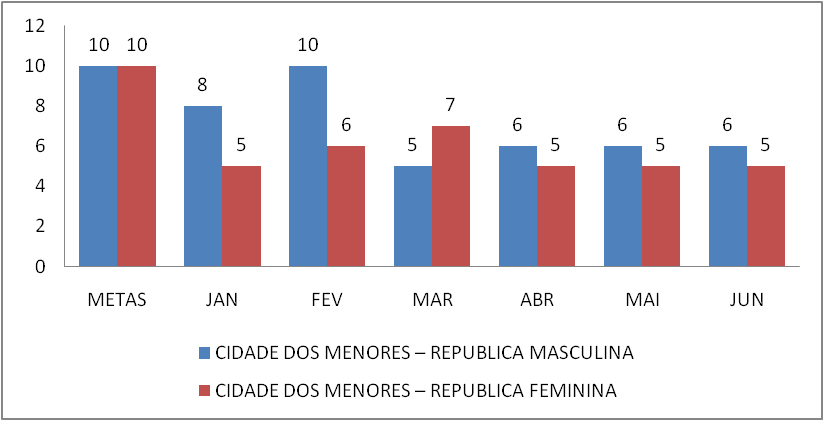 Número de acolhidos com poder familiar liminarmente destituído e com poder familiar destituído, junho/2010
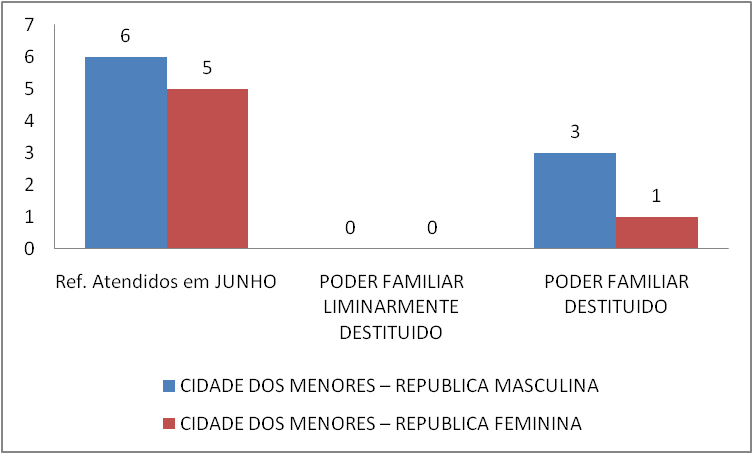 Motivo de desligamento dos adolescentes das 2 Repúblicas, janeiro a junho/2010
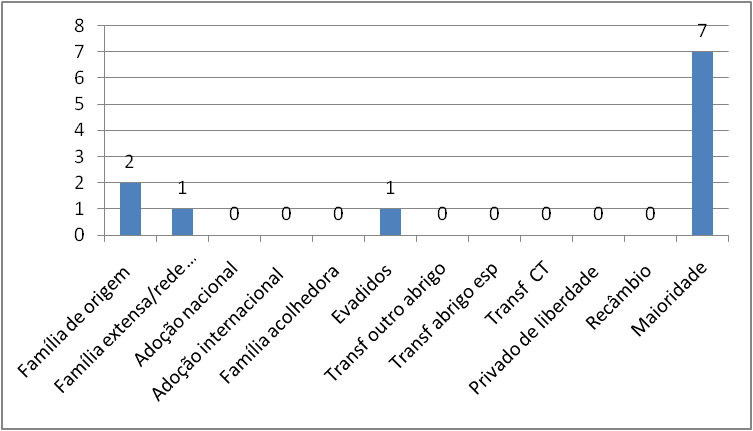 Tempo de acolhimento dos adolescentes das Repúblicas, junho/2010
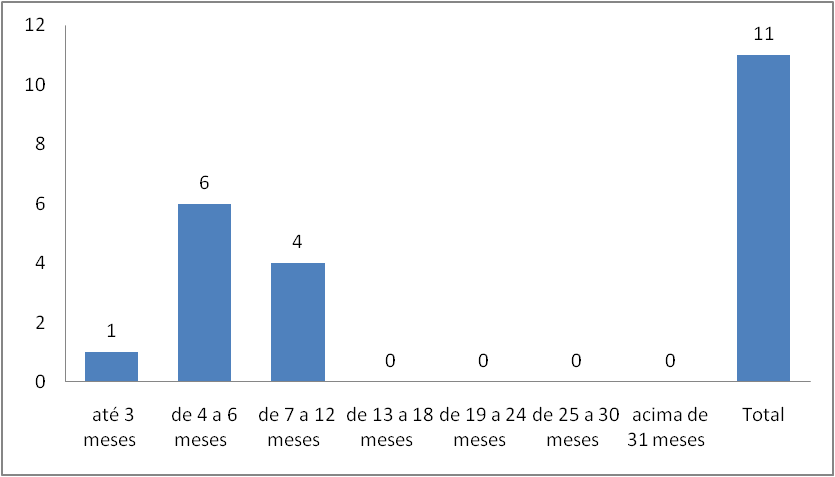 REDE DE ACOLHIMENTO INSTITUCIONAL FAMILIAR DE CRIANÇAS E ADOLESCENTES
MODALIDADE CASA DE PASSAGEM

CASA DE PASSAGEM
CASA BETEL

TOTAL : 12 METAS DIÁRIAS
Número de crianças/adolescentes  atendidos , janeiro a junho/2010
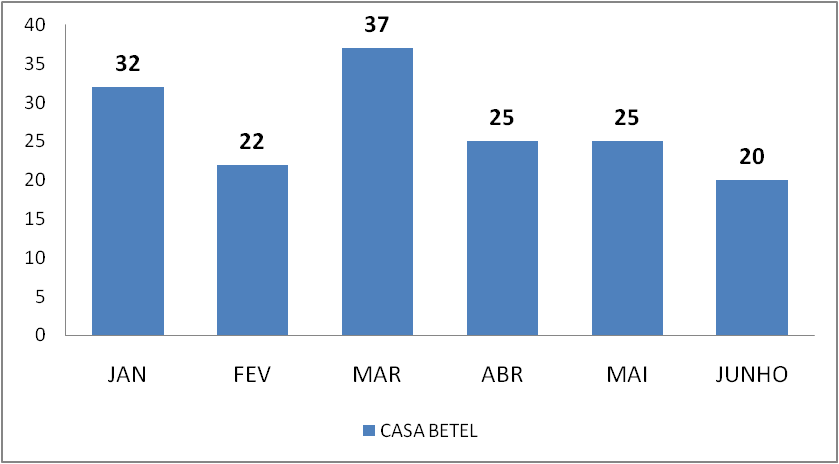 Número de crianças/adolescentes por sexo, junho/2010
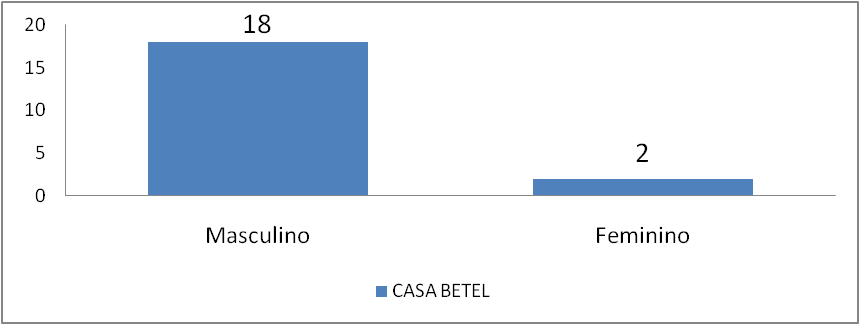 Faixa etária dos acolhidos, junho/2010
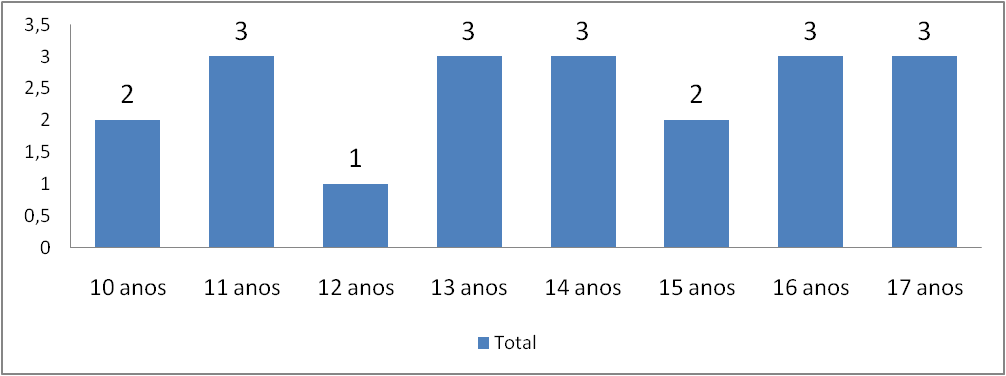 Tempo de acolhimento, junho/2010
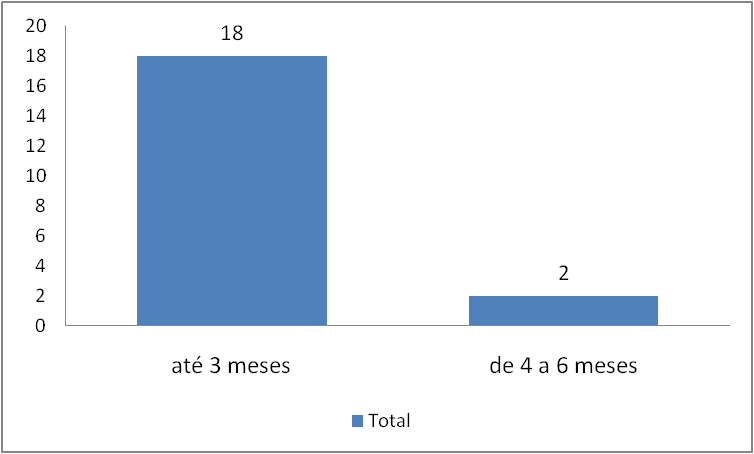 Motivo dos desligamentos, janeiro a junho/2010
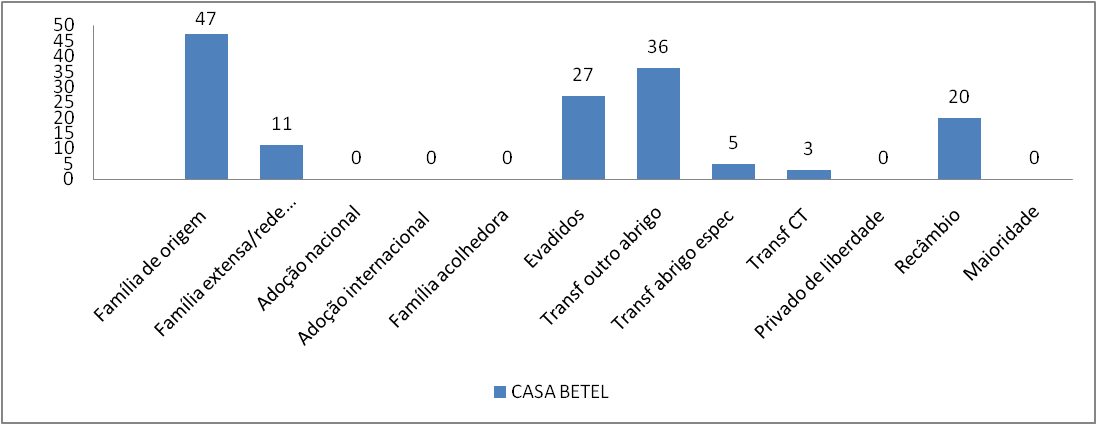 Tempo de permanência da criança/adolescente no serviço quando do seu desligamento, janeiro a junho 2010
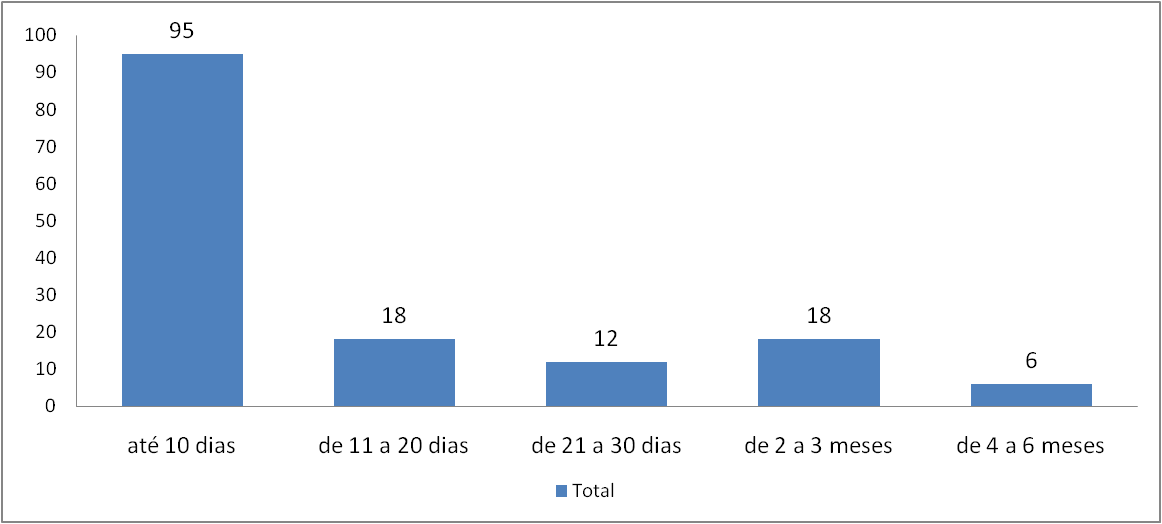 REDE DE ACOLHIMENTO INSTITUCIONAL FAMILIAR DE CRIANÇAS E ADOLESCENTES
ACOLHIMENTO FAMILIAR

AEDHA -CONVIVER  - 15 

SAPECA – 20

     TOTAL : 35
Número das crianças/adolescentes acolhidos em 2010
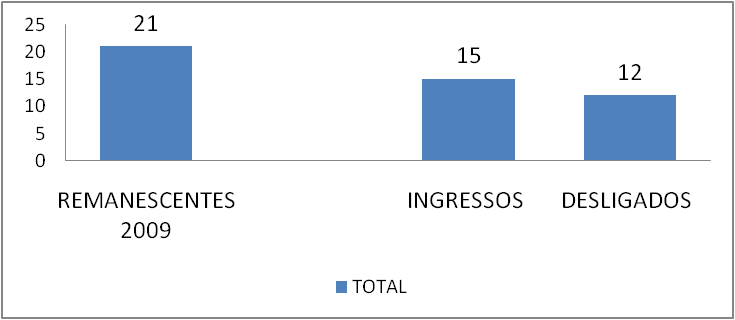 Número de crianças/adolescentes  atendidos , janeiro a junho/2010
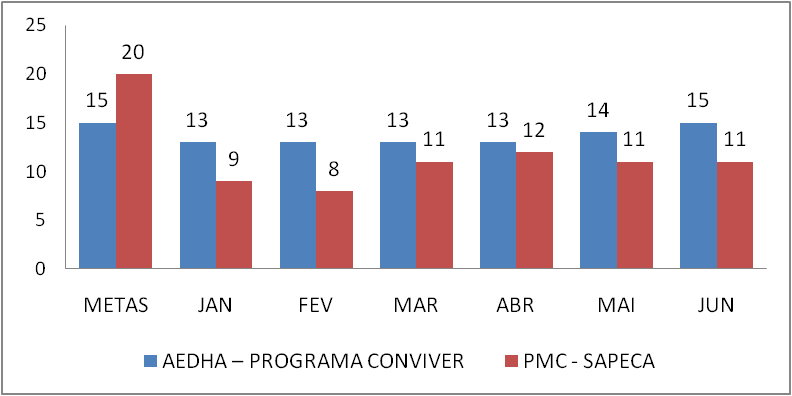 Número de crianças/adolescentes por sexo, junho/2010
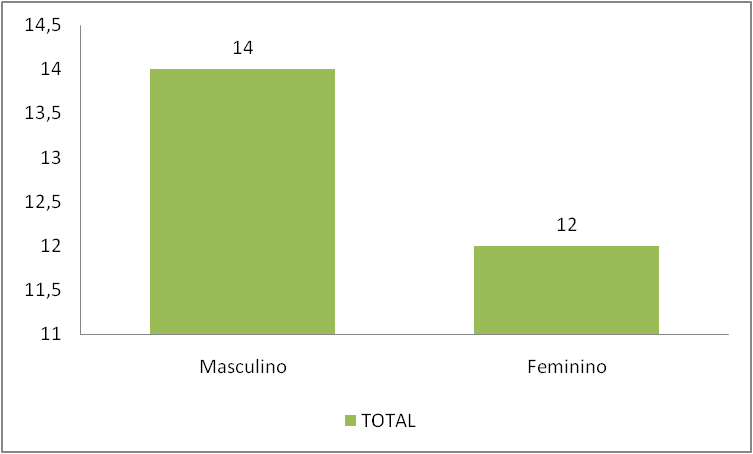 Motivo do desligamento, janeiro a junho/2010
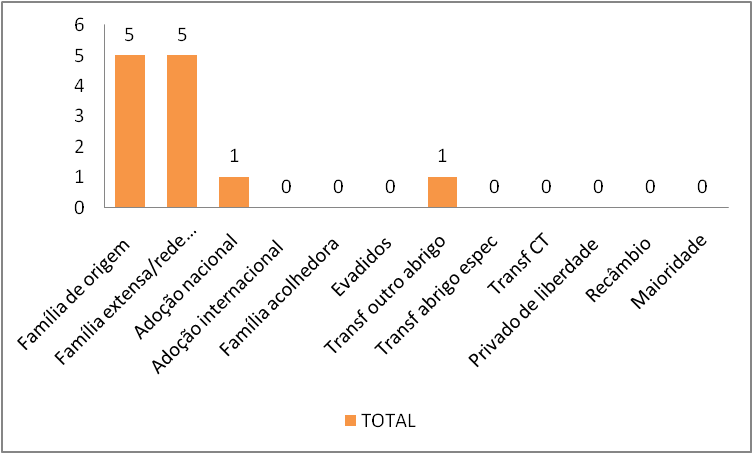 Número de acolhidos com poder familiar liminarmente destituído e com poder familiar destituído, junho/2010
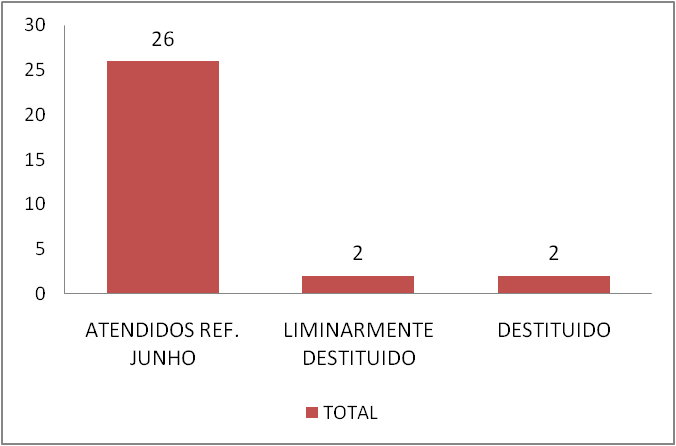 Tempo de acolhimento das crianças e adolescentes, junho/2010
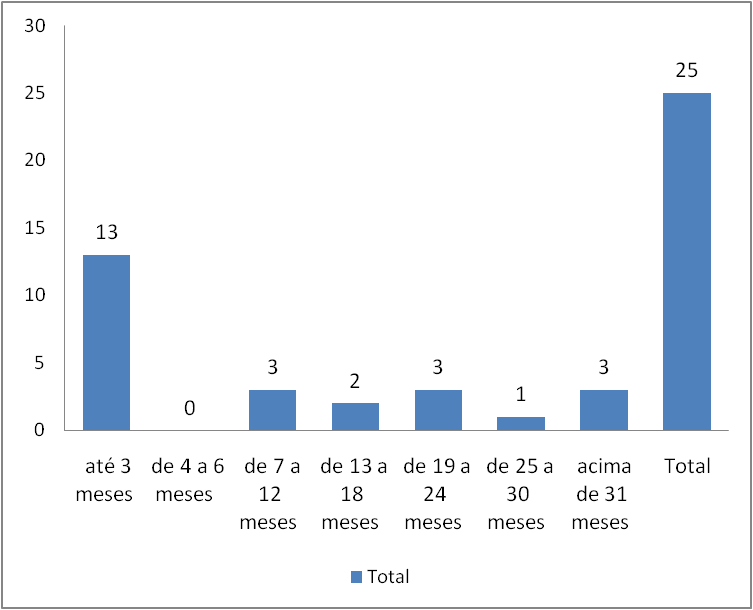 Tempo de permanência da criança/adolescente no serviço quando  do desligamento, janeiro a junho/2010
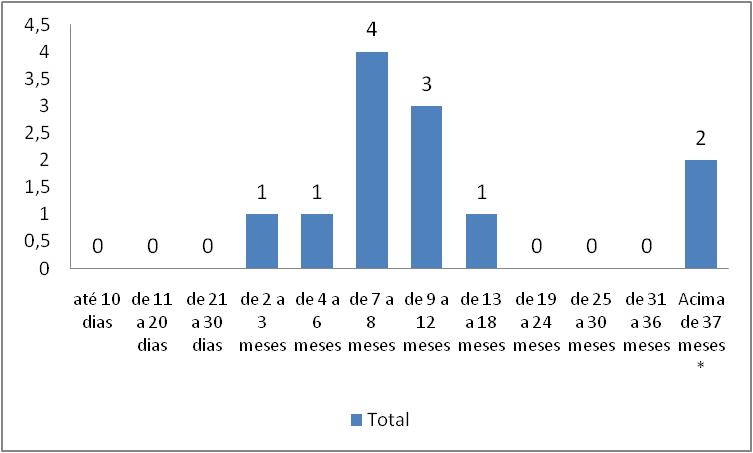 REDE DE ACOLHIMENTO INSTITUCIONAL FAMILIAR DE CRIANÇAS E ADOLESCENTES
CASA LAR
AMIC - CASA LAR  - 9 
ALDEIAS INFANTIS SOS BRASIL  - CASA 1   - 9 
ALDEIAS INFANTIS SOS BRASIL - CASA 2   - 9 
ALDEIAS INFANTIS SOS BRASIL - CASA 3   - 9 
ALDEIAS INFANTIS SOS BRASIL  - CASA 4   - 9

     TOTAL: 45
Total de crianças/adolescentes atendidas, janeiro a junho/2010
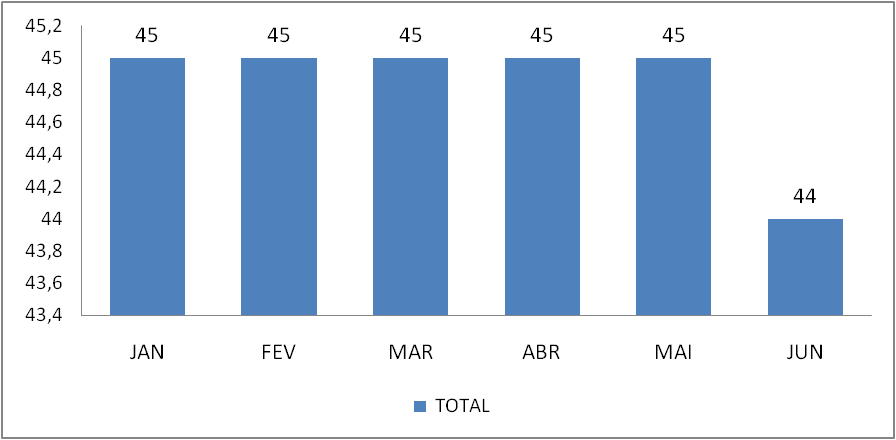 Número de acolhidos com poder familiar liminarmente destituído e com poder familiar destituído, junho 2010
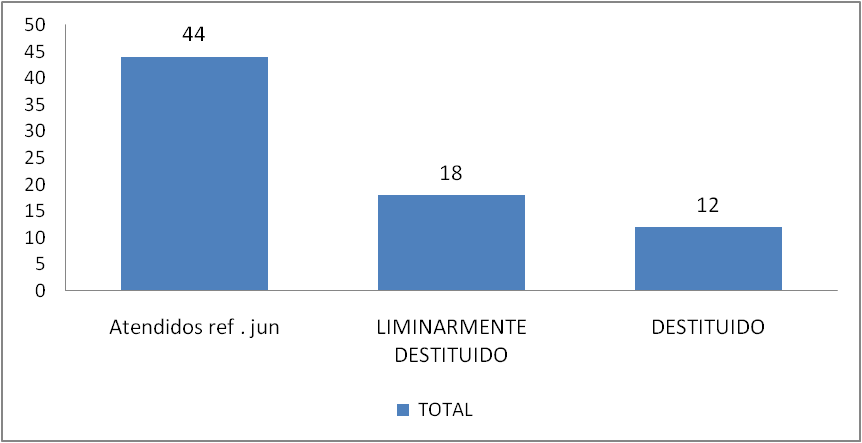 Grupo de irmãos com poder familiar liminarmente destituído e com poder familiar destituído, junho/2010
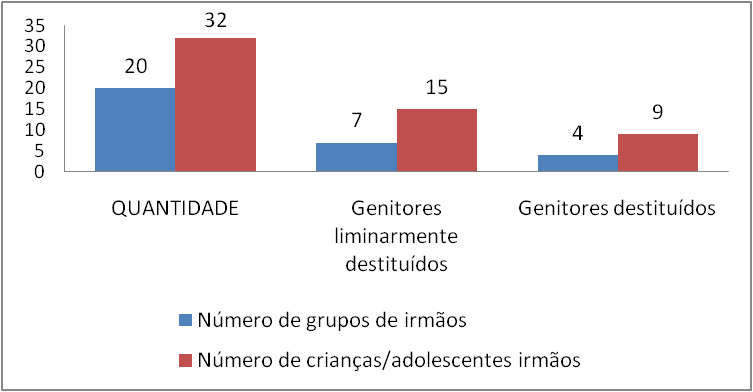 Obrigada!
PMC/SMCAIS/CSAC
Maria Lucia Lopes Debbani  
csac.ucha.debbani@gmail.com